Министерство труда и социальной защиты населения Республики Казахстан
МОДЕРНИЗАЦИЯ
СИСТЕМЫ ПЕНСИОННОГО ОБЕСПЕЧЕНИЯ
Модернизация системы пенсионного обеспечения
Модернизация пенсионной системы осуществляется во исполнение поручений Главы государства, озвученных в Послании народу Казахстана от 27 января 2012 года «Социально-экономическая модернизация – главный вектор развития Казахстана» и данных на расширенном заседании Правительства Республики Казахстан от 23 января 2013 года по вопросу создания Единого накопительного пенсионного фонда.
2
Солидарная (трудовая) пенсионная выплата
Коэффициент замещения прежнего дохода пенсионеров  трудовой пенсией
в %
Проблема: Размеры трудовой пенсии снижаются в связи с уменьшением накопленного на 1 января 1998 года трудового стажа. При сохранении действующих параметров, начиная с 40-х годов текущего столетия, вновь входящие в систему пенсионеры не будут получать пенсии из солидарного компонента.
В таких условиях  обеспечения адекватного уровня пенсионного обеспечения полностью зависит от  возможностей роста  базовой пенсии и  соответствующего уровня пенсионных накоплений.
* оперативные данные;   ** прогнозные данные.
3
Управление пенсионными активами
Совет по управлению пенсионными активами при Президенте РК
Национальный Банк
Утверждение инвестиционной декларации управления пенсионными активами:
Определение перечня объектов инвестирования, цели, стратегии, условия и ограничения инвестиционной деятельности в отношении пенсионных активов, условия хеджирования и диверсификации пенсионных активов;
Проведение процедур по выбору управляющих пенсионными активами (внутренних и внешних).
Определение стратегических направлений инвестирования пенсионных активов и выработка концептуальных предложений по повышению эффективности инвестирования пенсионных активов;

Утверждение перечня разрешенных финансовых инструментов и иного имущества для размещения пенсионных активов.
4
Реорганизация накопительных пенсионных фондов
могут быть преобразованы в организации, управляющие инвестиционным портфелем (УИП) и будут иметь возможность участвовать в конкурсах по управлению пенсионными активами, при наличии соответствующей лицензии.
УИП
НПФ
могут быть преобразованы в Добровольные накопительные пенсионные фонды (ДНПФ)
ДНПФ
ликвидация
5
5
Трехуровневая система социального обеспечения
ПЕНСИОННАЯ СИСТЕМА
Базовый уровень



Государство
Добровольный уровень



Работник
Работодатель
Обязательный уровень



Работник
6
Расширение охвата населения накопительной пенсионной системой
Осуществляют ПВ 12 раз в год
Активные участники НПС
Занятое население
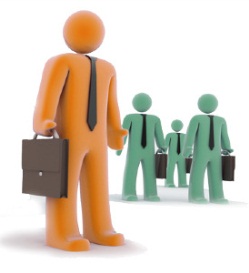 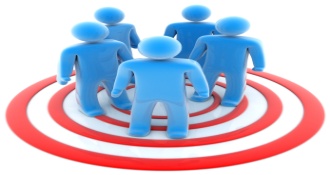 Осуществляют пенсионные взносы
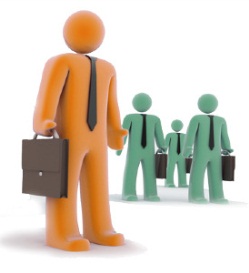 8,5 млн. чел.
3,7 млн. чел.
5,7 млн. чел.
Из них
932,4 тыс. чел.
Самозанятые
2,7 млн. чел.
Планируется комплекс мер по формализации занятости и доходов наемных работников, самозанятого населения и стимулированию их участия в системе пенсионных накоплений через усиление гарантий минимального пенсионного обеспечения. В этих целях, предусматривается трансформирование базовой пенсии в гарантированную минимальную пенсию.
7
Проблема адекватного пенсионного обеспечения женщин
1. Причины отставания размеров пенсионных накоплений женщин: 
относительно меньший стаж участия в накопительной пенсионной системе в связи с нахождением в отпусках по беременности и родам и более раннее в сравнении с мужчинами время выхода на пенсию;
гендерные различия в оплате труда (в последние пять лет размер среднемесячной заработной платы женщин составлял от 66 до 68% среднемесячной заработной платы мужчин).
2. Период жизни после выхода на пенсию (дожитие) у женщин (20,84 лет) значительно больше, нежели у мужчин (12,99 лет).
ПУТИ РЕШЕНИЯ: 
Унификация пенсионного возраста женщин; 
Рассматривается субсидирование потерь по обязательным пенсионным взносам женщин в период ухода за ребенком.
8
Введение обязательных профессиональных пенсионных взносов
Действующая система
Предлагаемая система
Работодатели будут отчислять ОППВ только по перечню профессий, отнесенных к вредным, который будет утверждаться Правительством и  периодически пересматриваться (прогноз 135 тыс. чел.). 

Пример: В Угольном департаменте АО «Арселор Миттал Темиртау» занято всего 31825 работников, из них во вредных условиях труда -  13212 работников или 41,5%.
Фонд оплаты труда составляет 55,4 млрд. тенге в год. При введении ОППВ дополнительно потребуется на ОППВ – 1,1 млрд. тенге в год.
На 1 января 2013 года численность участников добровольной профессиональной пенсионной системы составляет 4225 человек, объем накопления составляет 133,9 млн. тенге.
9